Who are We? Exploring Issues of Racial and Ethnic Identity
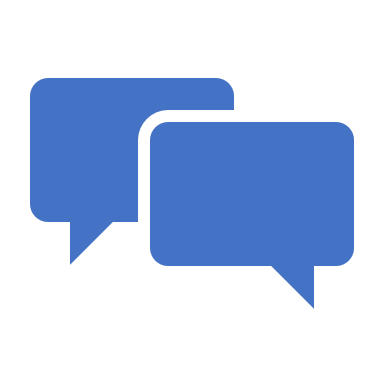 Presenters NAME, TITLE
DATE
Objectives
Participants will:
Define concepts of race and ethnicity;
Identify what is the impact of concepts of race and ethnicity on educational services, student achievement and student outcomes; 
Discuss the concepts of disparities and disproportionality related to race and ethnicity and the impact on educational achievement and educational outcomes;
Identify strategies for the engagement of families and communities and the delivery of effective educational and support services to students from diverse backgrounds.
Race
Refers to a person's physical appearance, such as skin color, eye color, hair color, etc.
Ethnicity
Relates to cultural factors such as nationality, culture, ancestry, language and beliefs.
Video Clip One
https://www.schooltube.com/video/20e98d471c05a96aaf90/Critical%20Race%20Theory%20Understanding%20the%20Nature%20of%20Race%20and%20America
Group Discussion
How comfortable do you feel discussing issues of race/ethnicity with (1) family, (2) friends, (3) co-workers, (4) strangers?
How significant is race/ethnicity in American today? 
What do you say to those who say that they do not see color?
How do you view the impact of race/ethnicity in American society today?
Video Clip Two
https://www.youtube.com/watch?v=fDzj9vRw5yM
Group Discussion
What is your reaction to the video clip?
What are your ‘take-aways’ from the video clip?
What do you think it says about our perceptions of race and ethnicity in America?
Disparity
“An inequality or dissimilarity in respect of age, amount, number, or quality: want of parity or equality.”

Health Disparities in the United States, Donald Barr, MD , 2008 – Oxford English Dictionary
Disproportionality
Refers to a situation in which a particular racial/ethnic group of children is represented in child welfare, juvenile justice or other child systems  at a higher percentage than other racial/ethnic groups. 

Looks across racial/ethnic groups at relative ratios of children at various points in the child welfare system to their numbers in the general population.
Anatomy of Disparities
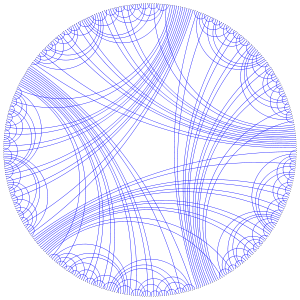 Educational outcomes	
Health
Housing	
Quality of health care service delivery				
Social justice	
Juvenile justice involvement
Behavioral health  availability of resources
Access the services and supports
[Speaker Notes: On the slides a some instances of disparities and the systems/circumstances where they show up.

Can you name others]
Example of Disparity in Utilization of Services
Utilization of Services
Population
White		    	60%   

African American     	12%

Latino/Hispanic	12%

American Indian/      	  1% 
Alaska Native

Asian American/    	10% 
Pacific Islander

Biracial		     	 5%
White		    	25%

African American     	25%

Latino/Hispanic	25%

American Indian/	5%
   Alaska Native

Asian American/        	10% 
   Pacific Islander

Biracial		    	 10%
[Speaker Notes: In this hypothetical situation - The data indicates that African American and Latino children, and their families, are under-utilizing services/ programs (12% and 12%) at 40% the rate than would be expected based on their proportionality in the population (30% and 30%). 
Biracial children and their families are under-utilizing services/programs (5%) at 50% the rate than would be expected based on their proportionality in the population (10%).
Asian American children and their families are utilizing services/programs at twice the rate (10%) than you would expect based upon their proportionality in the population (5%).  
While White children are utilizing services/programs at 2.4 times the rate (60%) compared to their population demographics (25%). 
Therefore, there is a disparity in the services/program utilization rate of African American, Latino, and biracial children, and their families, as compared to their White and Asian American counterparts.]
Example of Disparity in Access to Services
Population
Access to Services
White		    		60%

African American  		15%

Latino/Hispanic	    		15%

American Indian/    		0% 
 Alaska Native

Asian American/     		5% 
Pacific Islander

Biracial		     	 	5%
White		    	25%

African American   	30%

Latino/Hispanic	    	30%

American Indian/    	0% 
 Alaska Native

Asian American/     	5% 
Pacific Islander

Biracial		    	10%
[Speaker Notes: In this hypothetical situation - The data indicates that African American, Latino and biracial children, and their families, are under-utilizing services/programs (15%, 15% and 5%) at ½ the rate than would be expected based on their proportionality in the population (30%, 30% and 10% respectively). 
Asian American children and their families are utilizing services/programs at the same rate (5%) than you would expect based upon their proportionality in the population (5%).  
While White children are utilizing services/programs at 2.4 times the rate (60%) compared to their population demographics (25%). 
Therefore, there is a disparity in the services/program utilization rate of African American, Latino, and biracial children and their families as compared to their White counterparts.]
Example of Disproportionality in Child Welfare System
Population
Children in Child Welfare Custody
White		    	40%

African American  	20%

Latino/Hispanic	    	20%

American Indian/    	5% 
Alaska Native

Asian American/    	10% 
Pacific Islander

Biracial		     	5%
White		    	15%
African American  	35%
Latino/Hispanic	    	30%
American Indian/  	10%  
Alaska Native
Asian American/     	0%    
Pacific Islander
Biracial		     	10%
[Speaker Notes: In this hypothetical situation - African American children are over-represented in this hypothetical state child welfare system by 1.75 times (35%) their proportionality in the population.
Latino children are over-represented by 1.5 times (30%) their proportionality in the population.
American Indian and biracial children are over-represented by 2 times (10% and (10%) their proportionality in the population.
Asian American children are under-represented completely (0%).
White children are under-represented by 2.5% (15%) their proportionality in the population.
Therefore Latino, African American, American Indian, and biracial children are disproportionately over-represented in this child welfare system]
Group Discussion
What are the implications of race and ethnicity for and their impact on providing services and supports for children youth and families from racially and ethnically diverse backgrounds?
What are the implication of race and ethnicity for the effective engagement of children, youth and families in your community? 
How can we address issues disparities and disproportionality based on race?
Wrap-up and feedback from participants
Thank you!